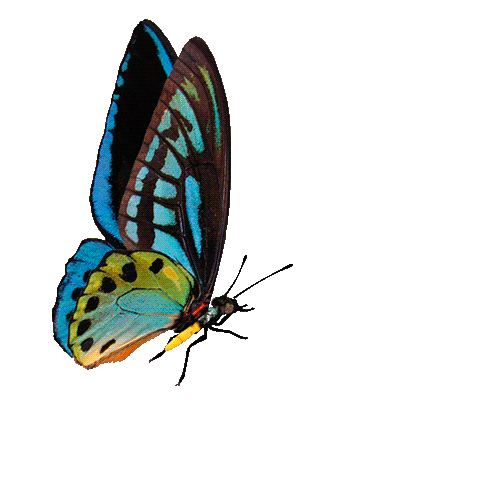 Дидактические игры
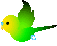 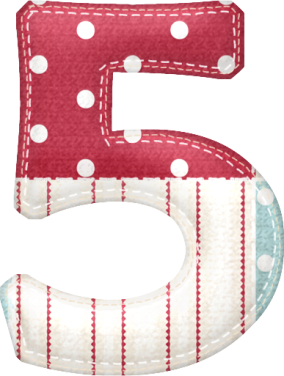 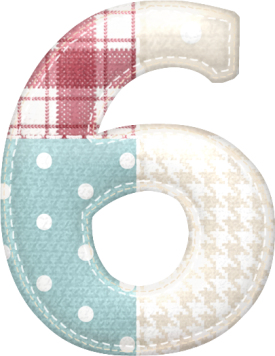 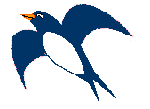 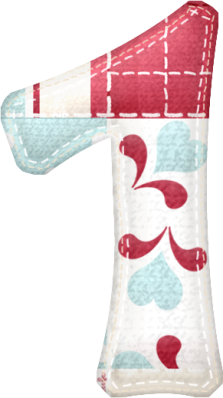 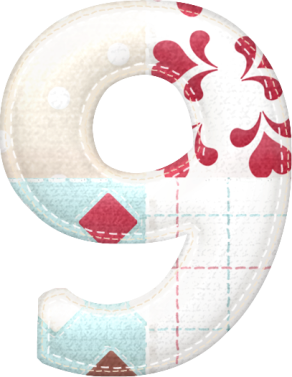 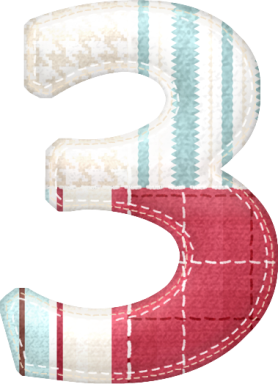 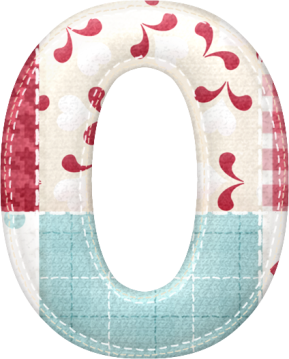 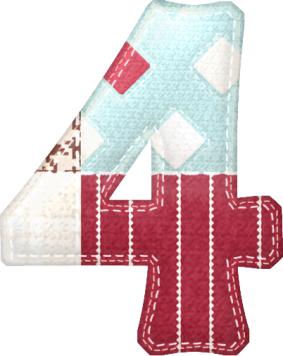 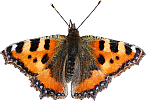 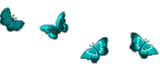 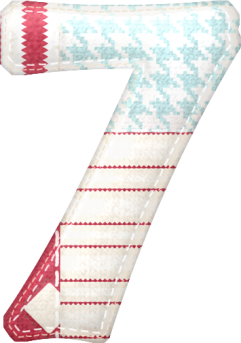 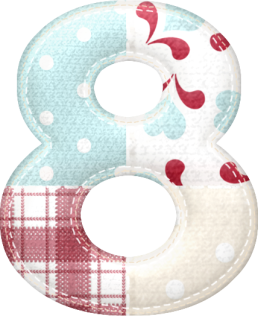 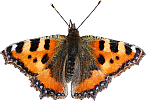 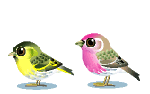 Д/И «НАЙДИ СОСЕДЕЙ ЧИСЛА»
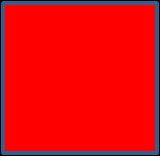 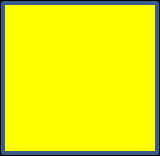 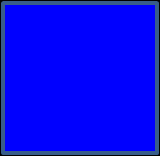 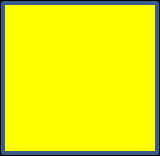 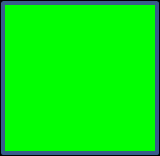 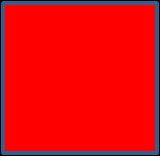 3
5
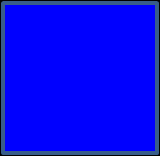 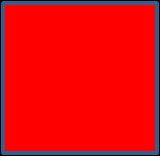 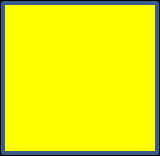 2
Д/И «Добавь недостающую цепочку»
Д/И «Найди закономерность и добавь предмет»
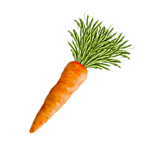 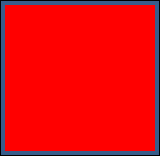 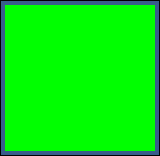 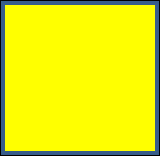 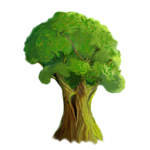 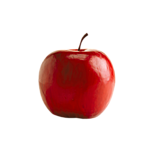 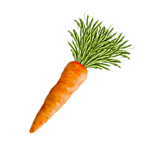 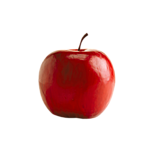 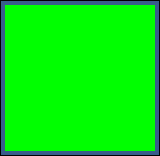 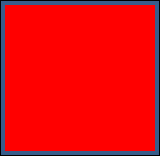 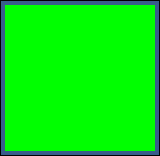 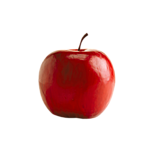 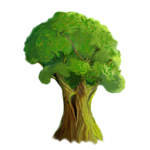 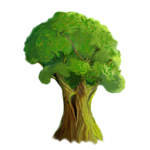 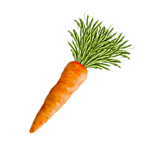 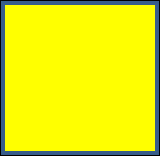 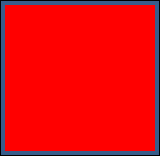 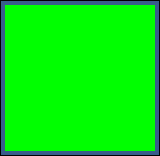 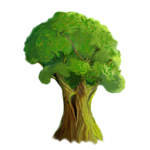 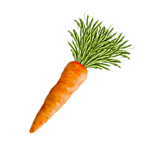 Д/И «Расставь знаки»
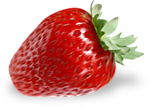 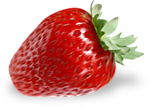 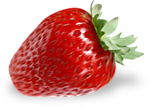 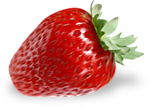 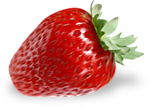 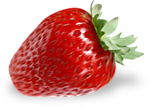 <
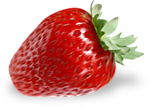 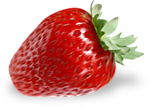 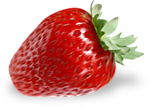 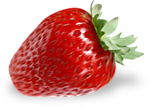 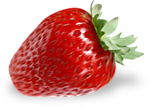 =
<
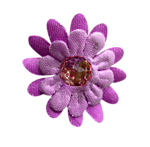 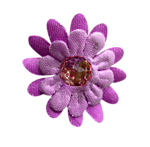 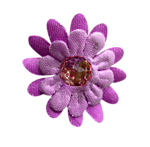 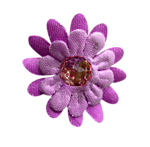 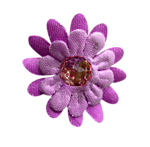 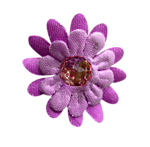 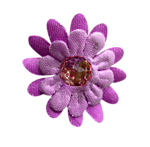 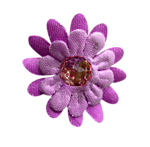 >
=
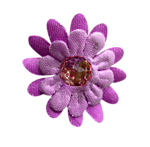 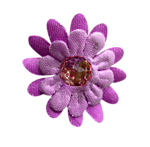 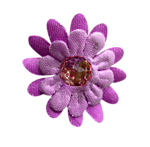 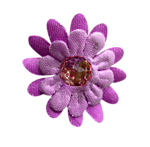 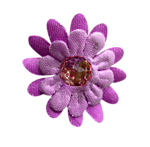 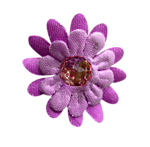 <
8
9
10
6
Д/И «Посчитай и запиши»
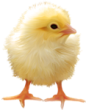 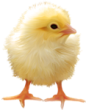 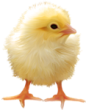 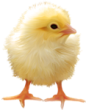 10
9
+
5
=
7
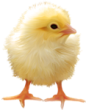 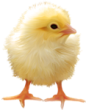 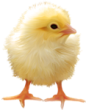 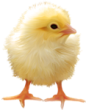 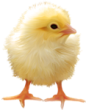 3
4
5
8
7
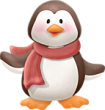 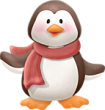 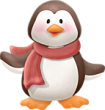 =
1
-
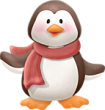 6
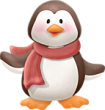 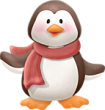 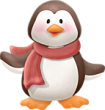 2
4
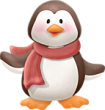 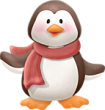 5
10
5
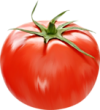 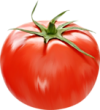 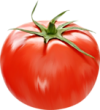 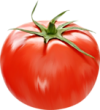 +
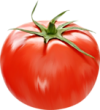 9
=
3
8
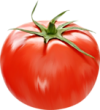 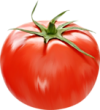 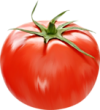 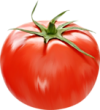 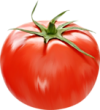 6
Д/И «Найди отличия»